第5章 总账期末处理
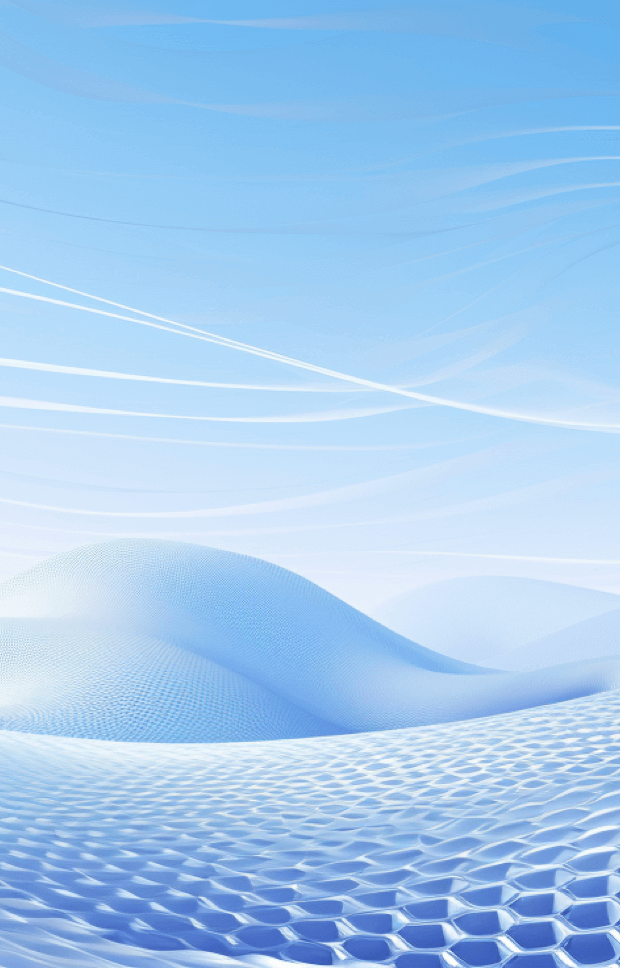 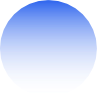 01
总账期末处理概述
理解总账期末处理
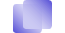 1
转账定义与分类
转账是总账期末处理的关键环节，分为内部转账和外部转账。外部转账涉及从专项核算系统导入凭证，而内部转账通过设置凭证模板自动生成记账凭证。
转账生成流程
转账生成通过设定凭证模板，利用自动转账功能在会计期末自动产生相关经济业务的凭证，简化了会计工作，提高了工作效率。
2
3
对账与结账操作
对账确保账簿数据的准确性，包括总账与明细账、辅助账的核对。结账则标志着一个会计周期的结束，进行数据备份后，终止当月的记账工作并计算账户余额。
转账定义
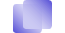 转账的分类
转账分为内部转账和外部转账，内部转账处理总账系统内规律性业务，而外部转账则涉及将其他核算系统的凭证转入总账系统。
自动转账定义
自动转账通过用友U8软件实现，用户可自定义转账凭证模板，包括序号、类型、摘要等，以自动化处理重复性财务任务。
自定义转账
自定义转账允许用户设定转账目录和内容，使用预定义函数从数据库获取数据或进行计算，如计提短期借款利息等操作。
转账生成
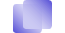 自定义转账凭证功能
自定义转账凭证功能允许完成各种费用的分配、分摊、计提等任务，规范了会计业务的处理流程，通过自动化计算税金和结转期间损益，进一步提高工作效率。
转账凭证的定义与生成
转账凭证的定义和生成是会计期末自动化处理的关键，通过总账系统自动处理特定工作，如内部和外部转账，简化了会计业务处理，提高了工作效率。
转账凭证的生成顺序与记账要求
转账凭证的生成必须遵守严格的生成顺序和记账要求，确保每张凭证在前一张凭证复核记账后才能生成，保证了数据完整性，避免了会计处理中的误差。
对账
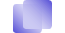 1
对账的重要性
对账是确保会计信息准确性的关键步骤，通过核对账簿数据与实际记录的一致性，可以发现并纠正记账错误，保障财务报告的真实性和可靠性。
对账的类型
对账主要包括总账与明细账、总账与辅助账的核对，这些不同类型的对账有助于从不同角度检查账目的准确性，确保所有财务数据的完整性和正确性。
2
3
对账与试算平衡的关系
对账和试算平衡是确保账户余额平衡的两个重要环节，试算平衡通过检验借方余额是否等于贷方余额来验证账目的平衡，而对账则确保了账证相符和账账相符。
结账
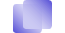 数据备份与记账完整性
账目核对与平衡性检查
系统集成与损益类账户处理
在结账前，必须确保所有业务已完整记账并进行了数据备份，避免未记录的业务影响财务准确性和数据的恢复能力。
结账过程中需进行账目核对，包括总账与明细账、辅助账的一致性检查，以及对科目余额进行试算平衡，确保账目无误且平衡。
结账前要确认各系统间集成应用的正确性，以及损益类账户是否已正确结转至当年利润，保证财务报表的准确性和完整性。
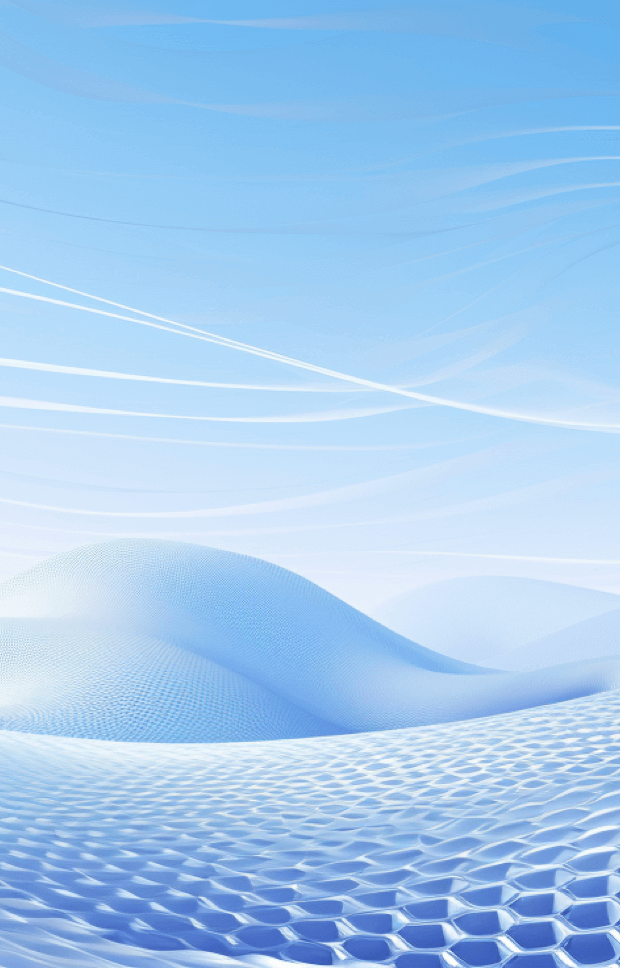 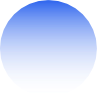 03
转账定义分类
内部转账与外部转账
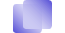 内部转账的功能
内部转账，即自动转账，通过设置凭证模板在总账系统内部自动生成记账凭证，主要用于处理规律性强、每月重复发生的期末业务，如费用分配、税金计算等。
自动转账的优势
自动转账功能通过定义凭证模板，在期末时自动生成相关凭证，不仅提高了会计处理的效率，还减少了人为错误，确保了会计信息的准确性和及时性。
外部转账的定义与应用
外部转账涉及将其他专项核算系统自动生成的凭证转入到总账系统，如工资、固定资产、应收和应付账款管理系统等，实现会计信息的集成处理。
自动转账类型
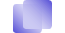 自定义转账
自定义转账允许用户根据个性化需求，自行设定转账凭证模板，包括转账序号、凭证类型、摘要、科目、借贷方向及金额公式，以适应各种复杂的财务操作。
对应结转与销售成本结转
对应结转和销售成本结转是自动转账中常见的两种类型，前者通常用于处理固定账户之间的资金转移，而后者则专注于将销售收入与成本的直接对接，优化账务流程。
预提与费用摊销
预提和费用摊销作为自动转账的重要组成部分，预提涉及对未来费用的提前记账，而费用摊销则关注于将一次性费用按照一定规则分摊到不同会计期间，确保费用匹配原则。
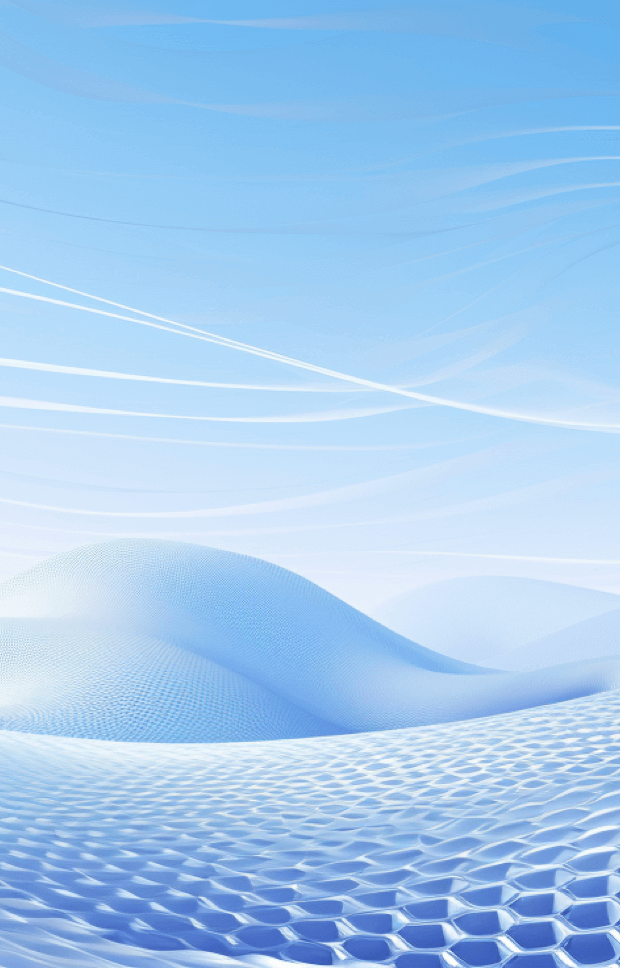 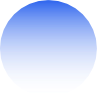 04
自定义转账凭证
转账目录定义
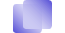 转账序号设定
转账说明撰写
凭证类别选择
转账说明是概括自定义转账凭证经济内容的简短文本，它默认显示在凭证体的摘要栏中，帮助用户快速理解转账的具体目的和内容。
凭证类别的选择基于所定义的转账凭证内容，正确的类别选择有助于对转账进行分类管理，提高财务处理的效率和准确性。
转账序号作为自定义转账凭证的唯一标识，允许用户通过输入数字或字母来定义，确保每一笔转账都能被准确识别和追踪。
转账内容定义
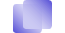 1
转账内容定义
转账内容定义涉及对转账操作的详细描述，包括摘要、科目编码、方向和金额等关键信息，确保每笔转账都能准确反映其财务本质。
2
自定义转账设置
在自定义转账设置中，用户可以通过修改系统自动生成的摘要，选择或录入相关科目编码，以及指定辅助核算项目和金额，实现个性化的转账需求。
3
科目编码与辅助核算
科目编码是转账操作中不可或缺的一环，它不仅需要正确录入或选择，还可能涉及到辅助核算项目的选择，如部门、个人等，以确保财务数据的准确性和完整性。
使用函数
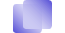 账务函数应用
账务函数主要用于处理和计算与财务相关的数据，如期初余额、期末余额及发生额等，这些函数帮助用户准确捕捉财务状态的变化。
数量函数作用
数量函数专注于处理物品或服务的数量相关数据，包括期初余额、期末余额以及发生额等，通过这些函数可以有效地跟踪和管理库存或服务量的变化。
取外币函数与计算函数
取外币函数用于处理涉及外币的财务数据，而计算函数则用于执行特定的数学运算，如借贷平衡差额和对方科目计算结果，这些函数对于进行复杂的财务分析和计算至关重要。
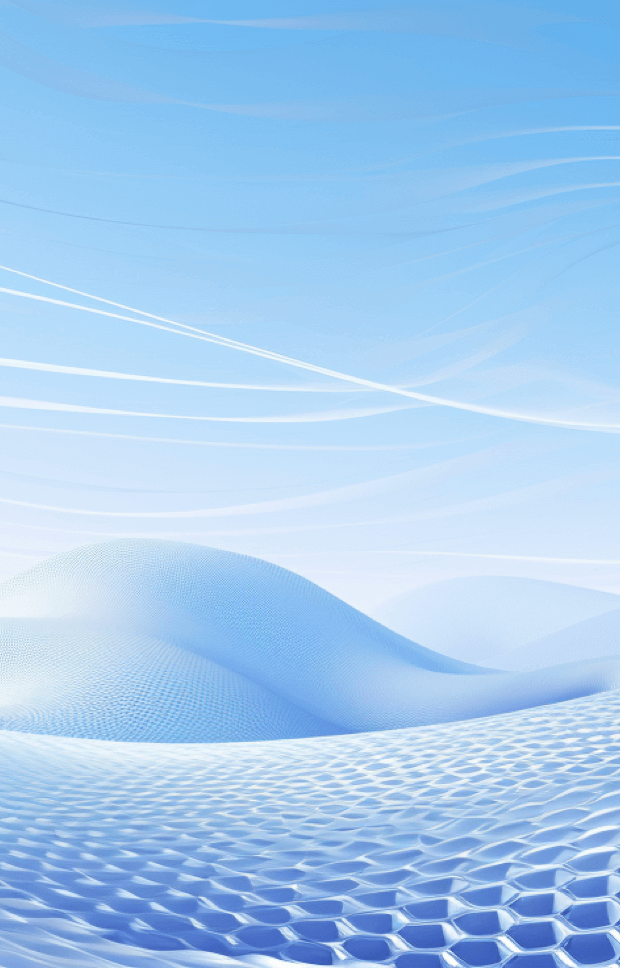 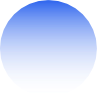 05
生成自定义凭证
凭证生成顺序
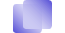 1
结转销售成本
结转销售成本是会计处理过程中的第一步，旨在将销售商品的成本从库存资产中转移到费用科目，确保财务报表反映真实的成本和利润情况。
计算汇兑损益
计算汇兑损益关注企业在进行外币交易时由于汇率变动所产生的损失或收益，这一步骤对跨国公司尤为重要，直接影响企业的财务健康状况。
2
3
计提所得税
计提所得税涉及预测企业应缴纳的所得税额，并将其计入负债，此步骤确保公司能够合法合规地处理税务问题，避免未来财务纠纷。
凭证生成操作
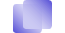 凭证生成顺序的重要性
结转所得税至本年利润
转账凭证自动生成
在定义完转账凭证后，通过执行自定义凭证功能，可快速生成转账凭证并自动追加到未记账凭证中。确保所有相关凭证已记账是关键，以避免数据提取不完整或错误。
定义转账凭证时，需注意凭证的生成顺序，如销售成本、汇兑损益等期间损益部分，必须先行生成并复核记账，以确保后续凭证如计提所得税的正确生成和账务准确性。
生成计提所得税的凭证并复核记账后，才能生成结转所得税的凭证，确保所得税费用正确结转至本年利润，体现了凭证生成顺序对账务处理准确性的重要影响。
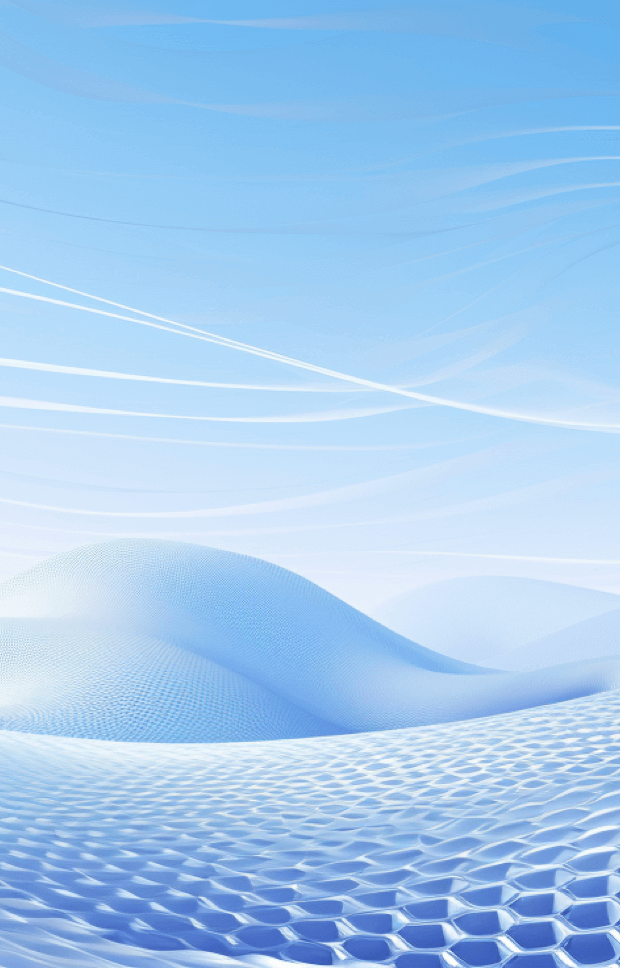 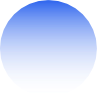 06
审核记账自定义凭证
审核记账流程
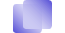 生成自定义凭证
生成自定义凭证是审核记账流程的首要步骤，涉及在月末通过自动转账功能将转账凭证追加到未记账凭证中，为后续的审核和记账操作做准备。
凭证审核过程
凭证审核过程是确保账务准确性的关键步骤，要求操作员登录系统对自动转账生成的自定义凭证进行详细审查，保证每笔交易的合法性和正确性。
记账操作
记账操作是将审核通过的自定义凭证正式记入账簿的过程，标志着一笔交易或调整的正式完成，确保了会计信息的准确性和完整性。
审核记账重要性
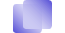 确保会计信息准确性
审核记账通过人工审查自动生成的凭证，确保所有会计信息准确无误。这一过程是防止错误数据录入账簿的关键步骤，保障了财务报告的真实性。
维护财务报告可靠性
通过严格的审核记账流程，可以有效避免不当会计处理被记录在账簿中，从而维护财务报告的可靠性。这有助于建立投资者和利益相关者的信任。
防范会计错误
审核记账环节是预防会计错误的第一道防线。通过对自动转账生成的凭证进行人工审核，可以及时发现并纠正潜在的会计错误，保护公司免受财务不规范的影响。
谢 谢 大 家